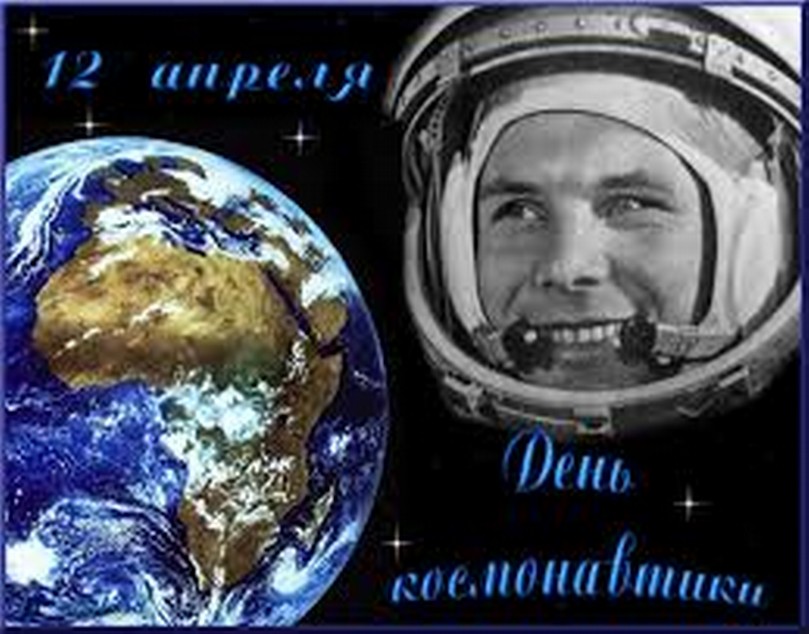 В России мысль о возможности полета в космос впервые высказал 
К. Э. Циолковский.
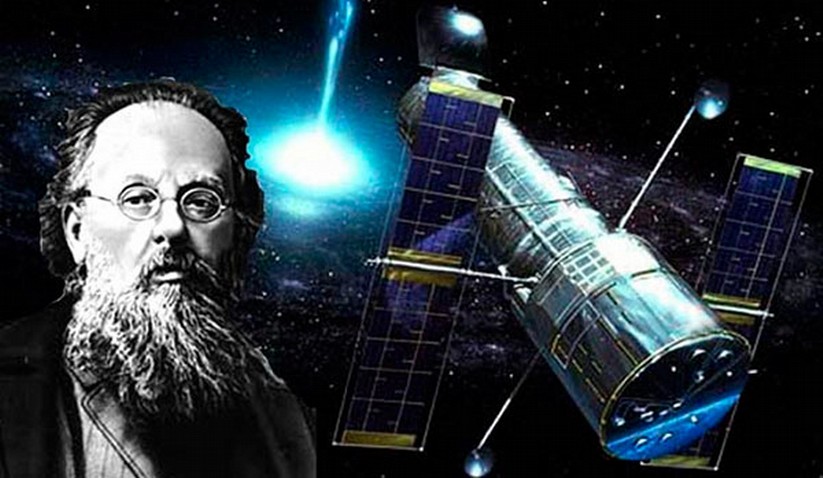 2февраля 1955 года принято постановление Правительства СССР о строительстве полигона для проведения испытаний межконтинентальных баллистических ракет. Космодром Байконур решили построить в Казахстане. С 1957 года Байконур первый и крупнейший космодром в мире.
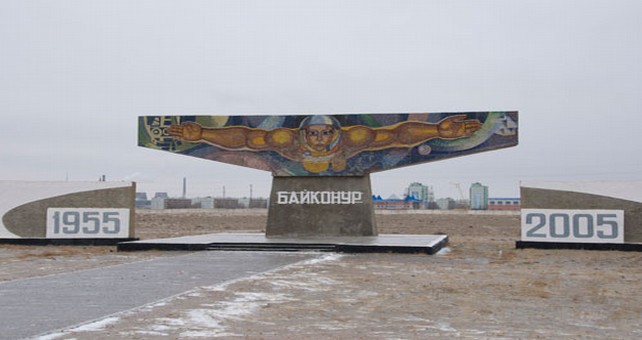 Сергей Павлович Королев (1906-1966) — главный  конструктор космических кораблей.
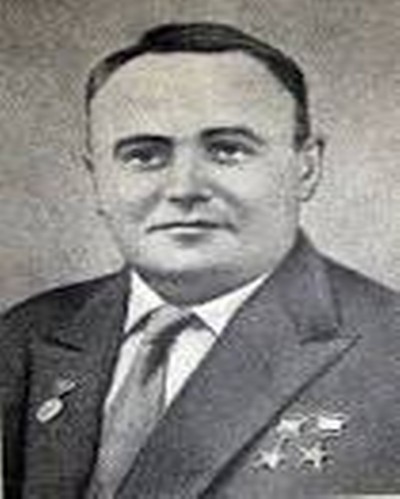 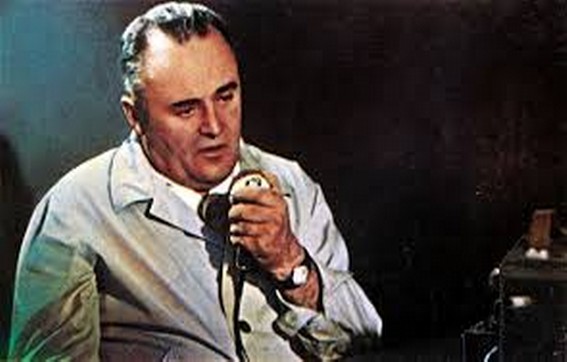 Наш спутник
Запуск первого в мире искусственного спутника Земли был осуществлен в Советском Союзе
4 октября 1957 г. в 22 ч. 28 мин. 34 с по московскому времени.
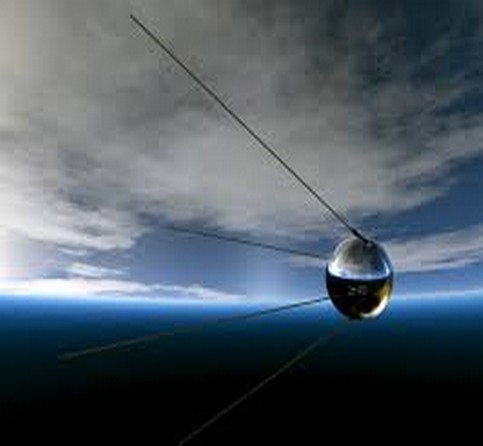 4 октября 1957 года - начало космической эры.
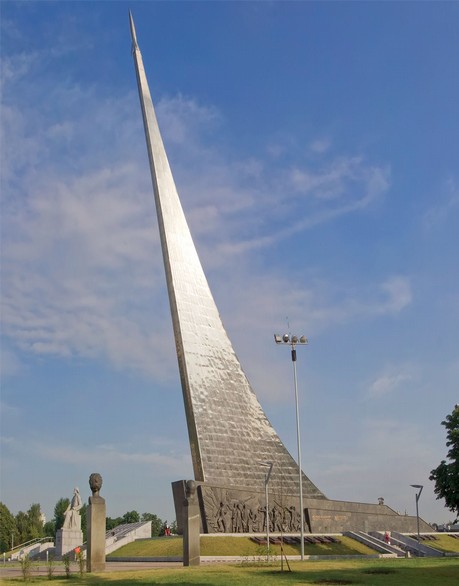 В 1964 году в Москве был сооружен 99-метровый обелиск «Покорителям космоса» в виде взлетающей ракеты, оставляющей за собой огненный шлейф.
Лайка в космосе.
Собака-космонавт, первое животное, выведенное на орбиту Земли. Была запущена в космос 3 ноября 1957 года в половине шестого утра по московскому времени на советском корабле «Спутник-2».
   Собака погибла во время полета — через 5—7 часов после старта, от стресса и перегрева.
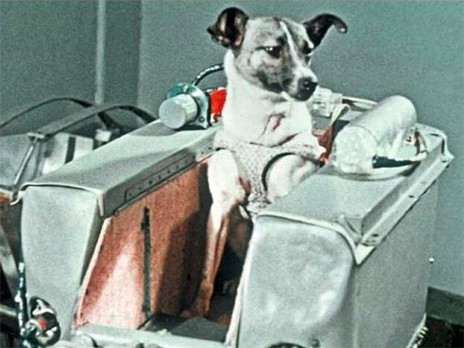 Первые космонавты- Белка и Стрелка
Полёт проходил на корабле «Спутник-5». Старт состоялся 19 августа 1960 года, полёт продолжался более 25 часов, за это время корабль совершил 17 полных витков вокруг Земли.
Полет прошел удачно, собаки-космонавты вернулись на Землю.
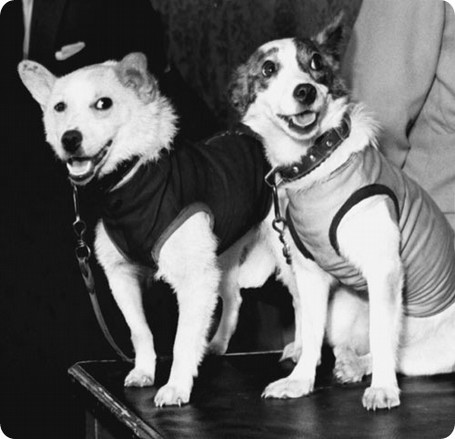 Первый космонавт- Юрий Алексеевич      Гагарин   9.03 1934 г.- 27.03.1968г.
«Взлетел в ракете русский парень,
Всю землю видел с высоты.
Был первым в космосе Гагарин…
Каким по счету будешь ты?»
А. Орлов.
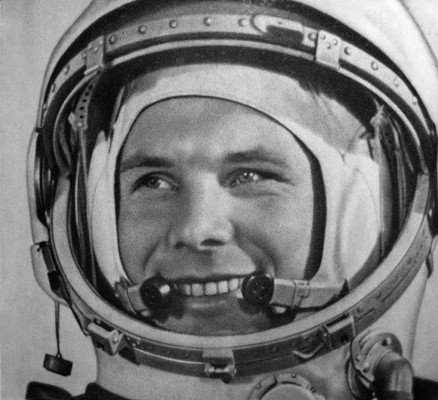 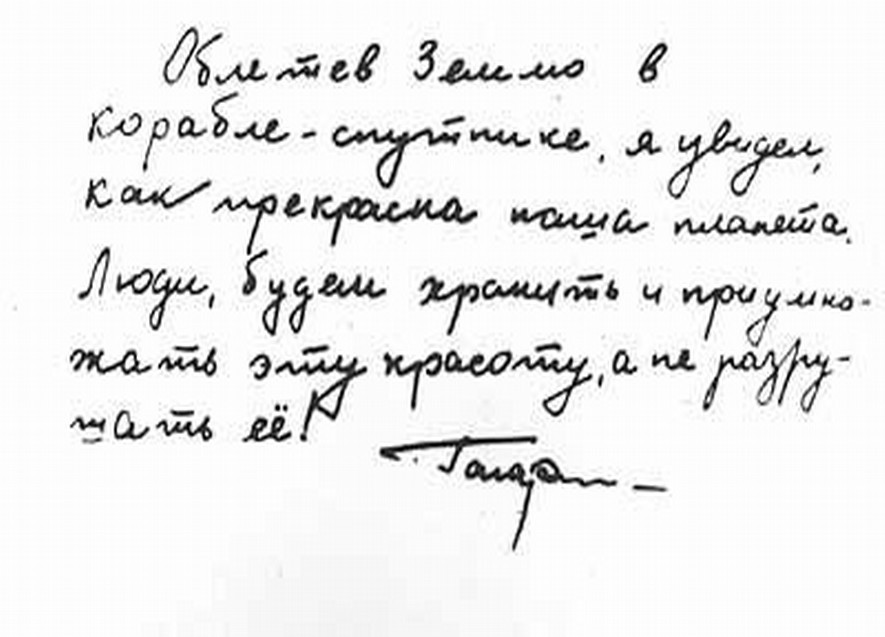 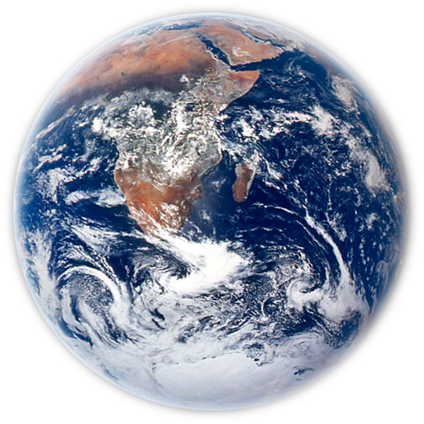 Ю. Гагарин и С.П. Королев
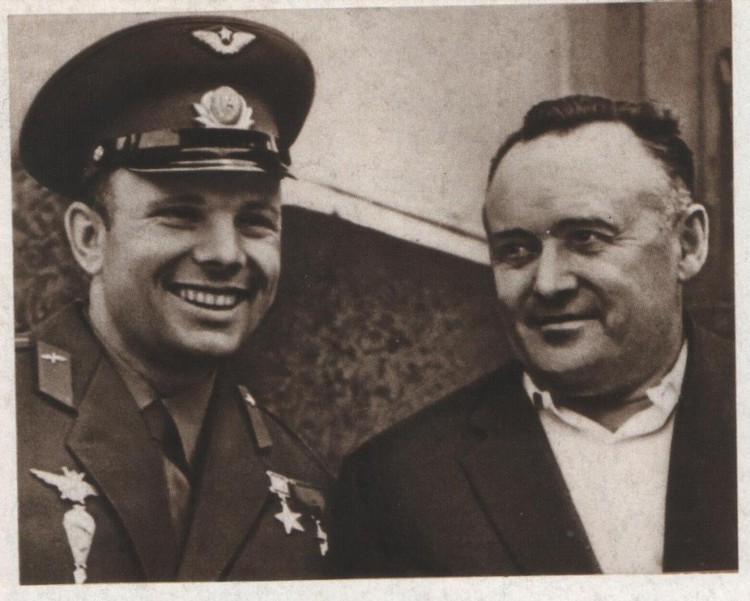 Юрий Гагарин
Сказал `поехали` Гагарин,
Ракета в космос понеслась.
Вот это был рисковый парень!
С тех пор эпоха началась.

Эпоха странствий и открытий,
Прогресса, мира и труда,
Надежд, желаний и событий, 
Теперь все это - навсегда.

Наступят дни, когда пространство
Кто хочет, сможет бороздить!
Хоть на Луну, пожалуйста, странствуй!
Никто не сможет запретить!

Вот будет жизнь! Но все же вспомним,
Что кто-то первым полетел...
Майор Гагарин, парень скромный,
Открыть эпоху он сумел.
(Махмуд Отар-Мухтар)
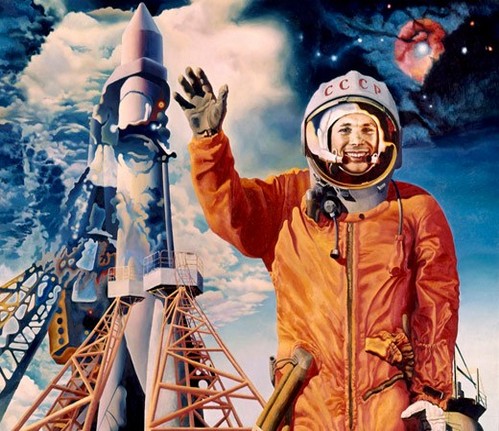 Я помню, солнце в этот день искрилось:
Какой был удивительный апрель!
И в сердце радость с гордостью светилась:
Из космоса Гагарин прилетел!
Его все по улыбке узнавали —
Такой улыбки не было второй!
Весь мир рукоплескал! Все ликовали:
Гагарин облетел наш шар земной!
С тех пор приблизились неведомые дали,
Осваивают космос корабли…
А начинал — российский, славный парень,
ГАГАРИН — ПЕРВЫЙ КОСМОНАВТ ЗЕМЛИ!
И. Левченко
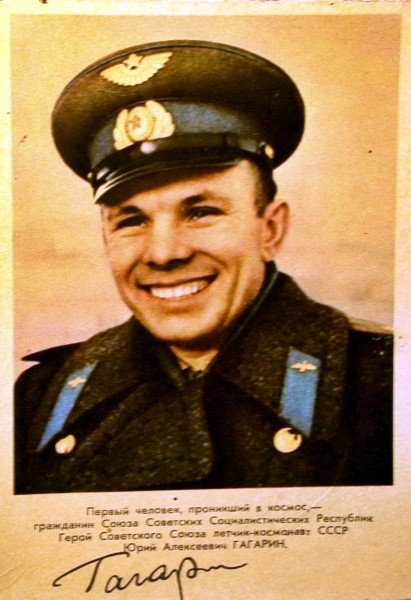 Ю.Гагарин с семьей.
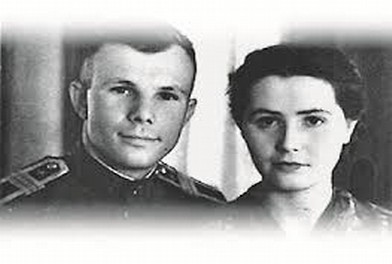 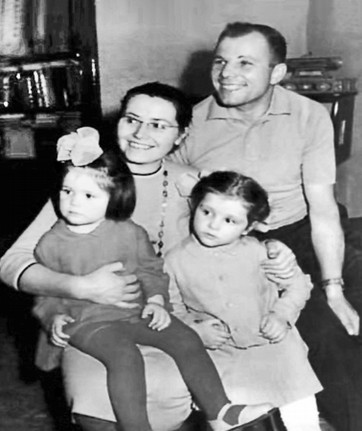 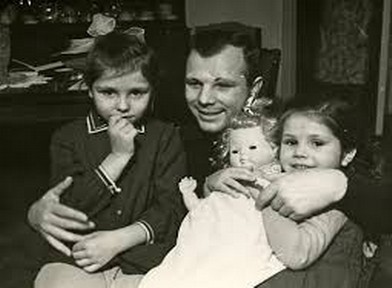 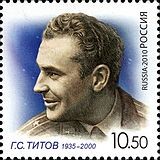 Герман Титов   1935-2000 г.г.
6 августа 1961 года на околоземную орбиту отправился 25-летний советский космонавт Герман Степанович ТИТОВ, который до сих пор остается рекордсменом космической молодости.
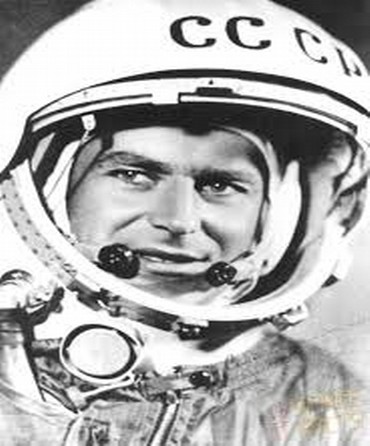 Корабль произвел более 17 витков вокруг Земли -25 часов 11 минут.
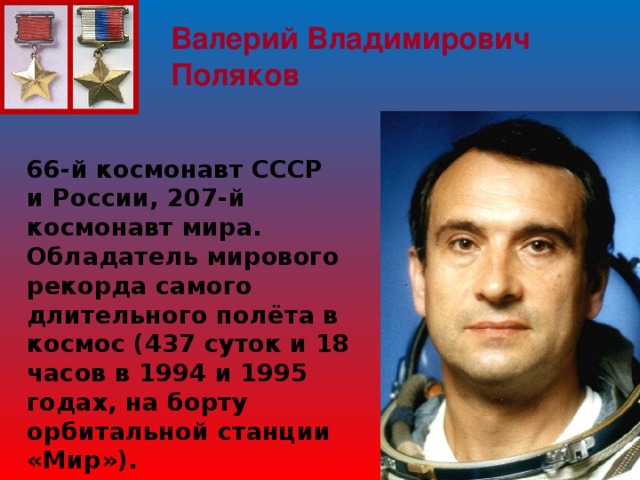 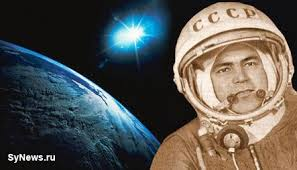 Андриян Николаев(1929-2004г.г.)
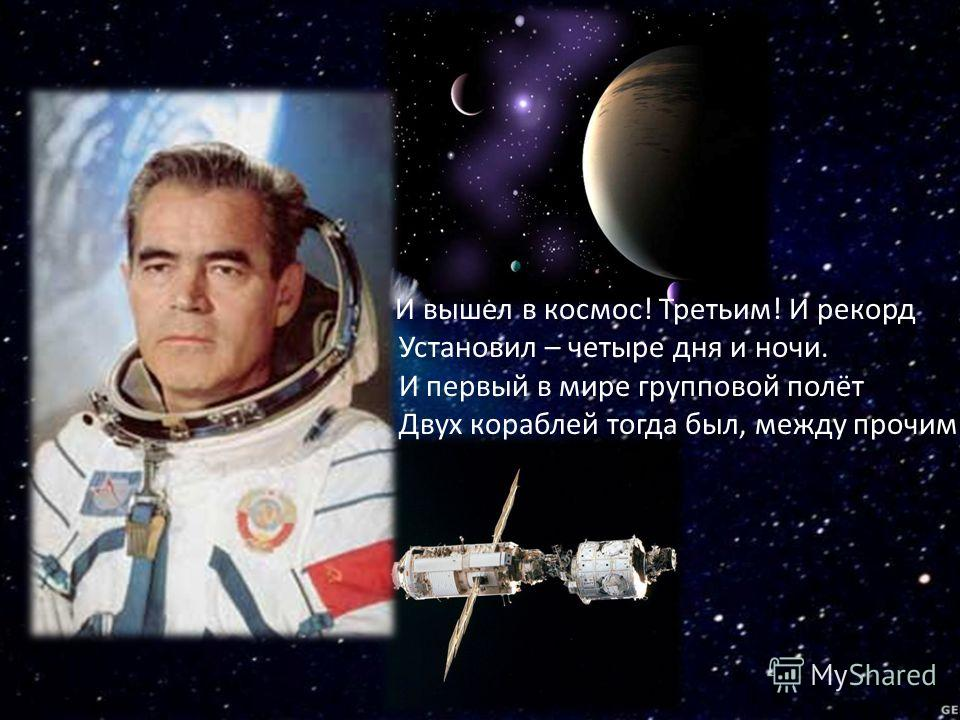 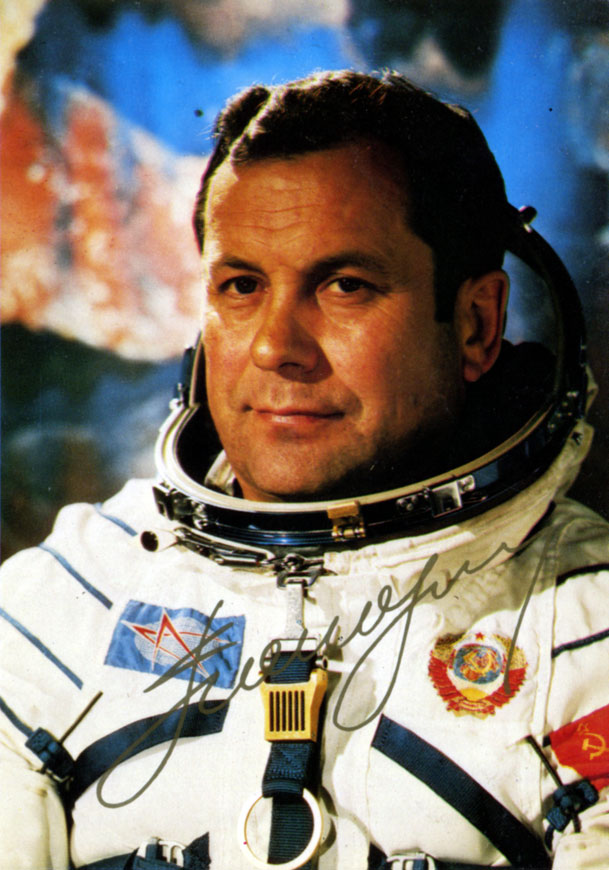 П.Р. Попович (1930-2009)
Па́вел Рома́нович Попо́вич — советский космонавт. Лётчик- космонавт СССР. Дважды Герой Советского Союза. Пилот космического корабля «Восток-4»; командир космического корабля «Союз-14», летчик-космонавт СССР № 4. Позывной — «Беркут»
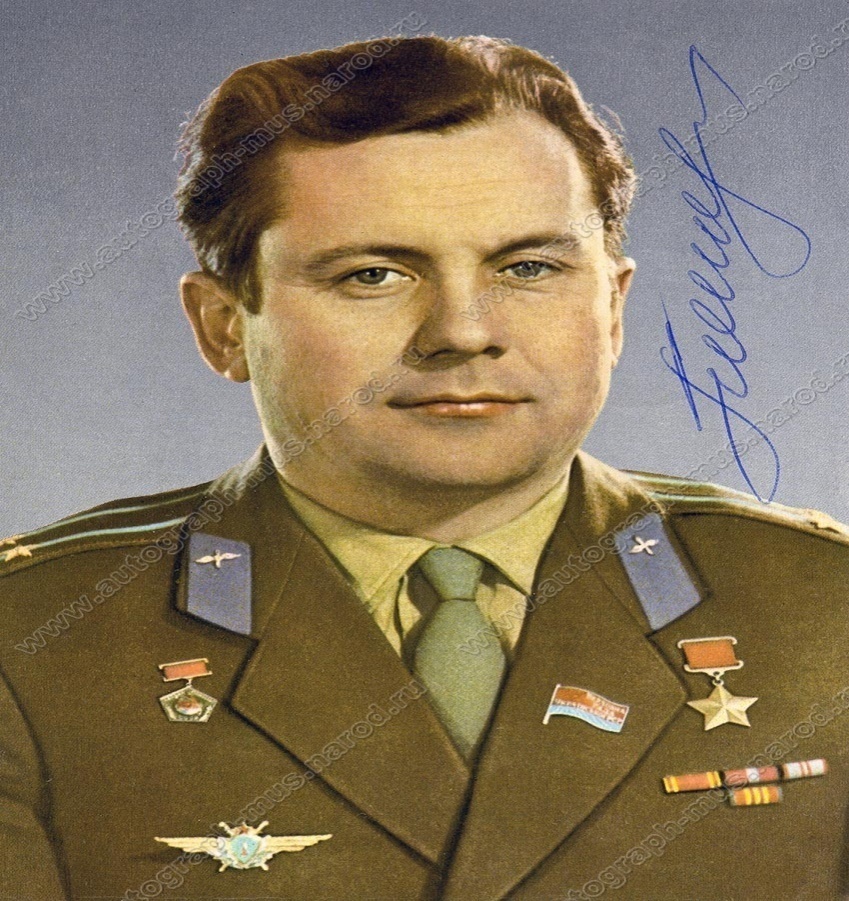 Групповой полет А. Николаев -П. Попович.
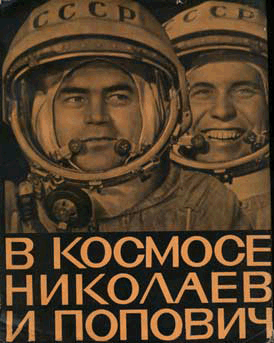 "Корабль "Восток-3" под управлением Андрияна Николаева 11 августа 1962 г. был запущен с Байконура, а уже через сутки оттуда же стартовал второй "Восток-4" с космонавтом Павлом Поповичем на борту".
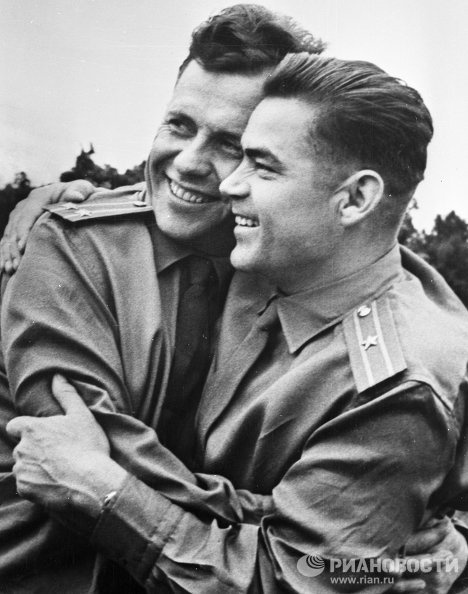 http://ria.ru/science/20120811/720932268.html#ixzz3WQ0U5ns0
Валерий Быковский 1934г.
Вале́рий Фёдорович Быко́вский — лётчик-космонавт СССР, дважды Герой Советского Союза, совершивший три полёта в космос общей продолжительностью 20 суток 17 часов 48 минут. Первый полет в июне 1963г. В. Быковский совершил  с Валентиной Тершковой.
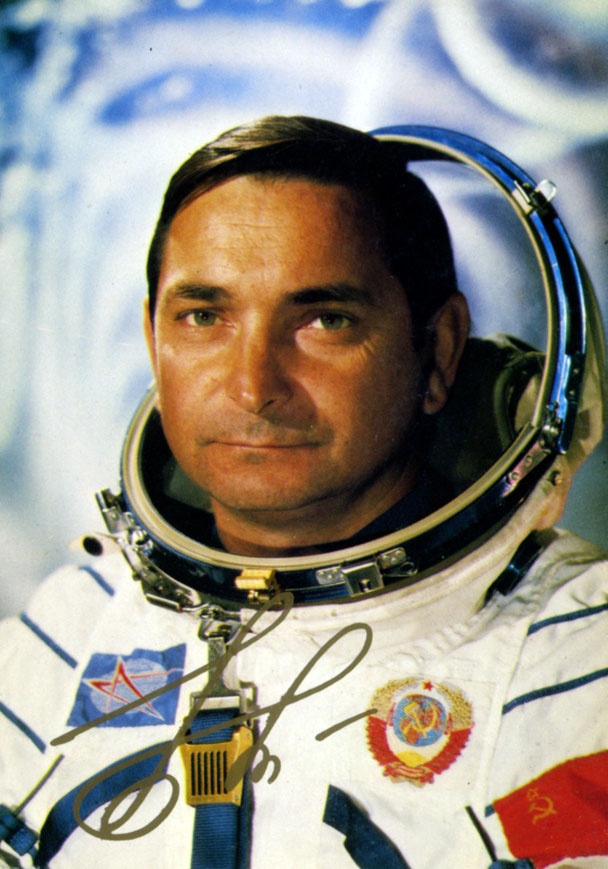 Это полет двух советских космических кораблей - "Восток-5" и "Восток-6".
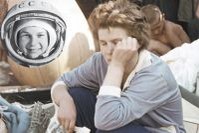 Валентина Терешкова 06.03.1937 год.
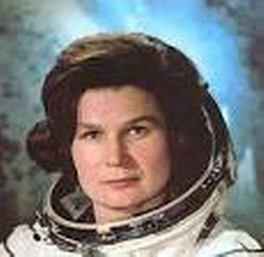 Первая в мире женщина-космонавт, генерал-майор. Герой Советского Союза, Герой Социалистического Труда ЧССР, Герой Социалистического Труда НРБ, Герой Труда Вьетнама, Герой Труда.
Позывной «Чайка».
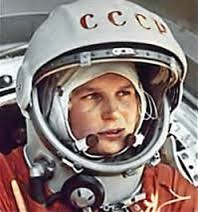 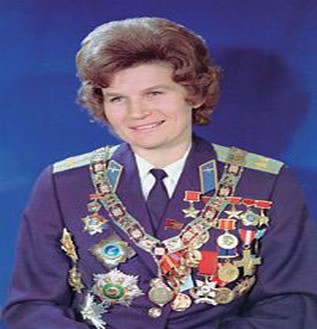 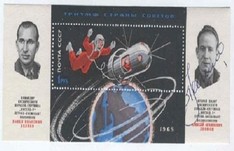 А.Леонов и П.Беляев
18 марта 1965 года, Алексей Леонов стал первым в истории человеком, вышедшим в открытый космос.
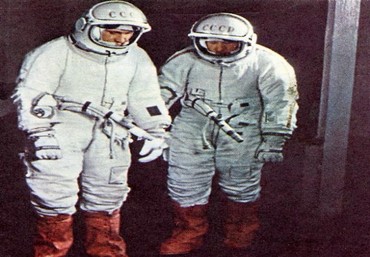 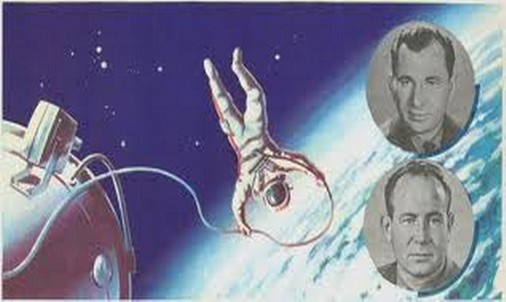 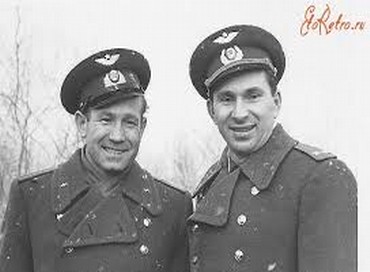 Наши  первые космонавты
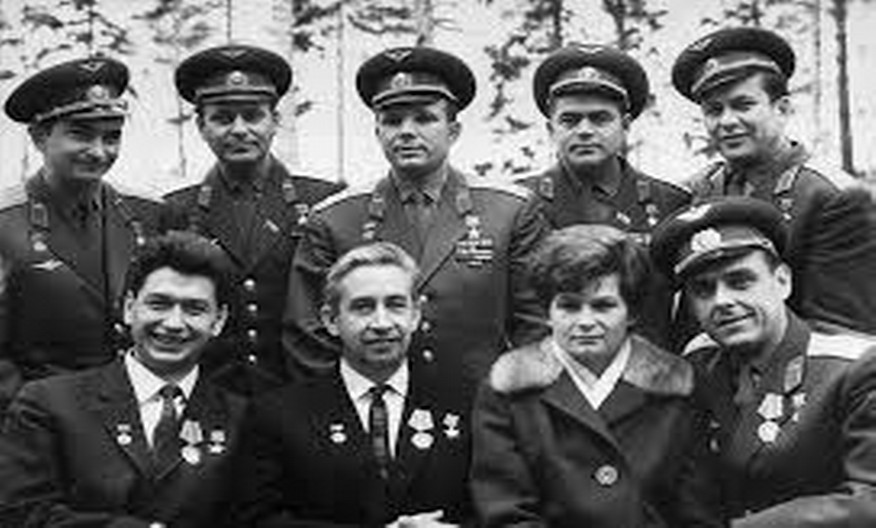 Они были первой командой космонавтов СССР.
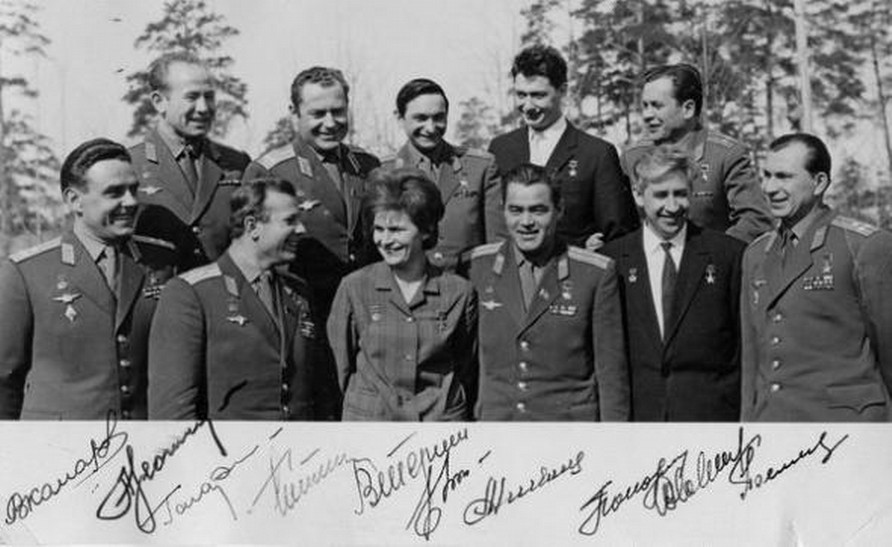 Отряд первых космонавтов.
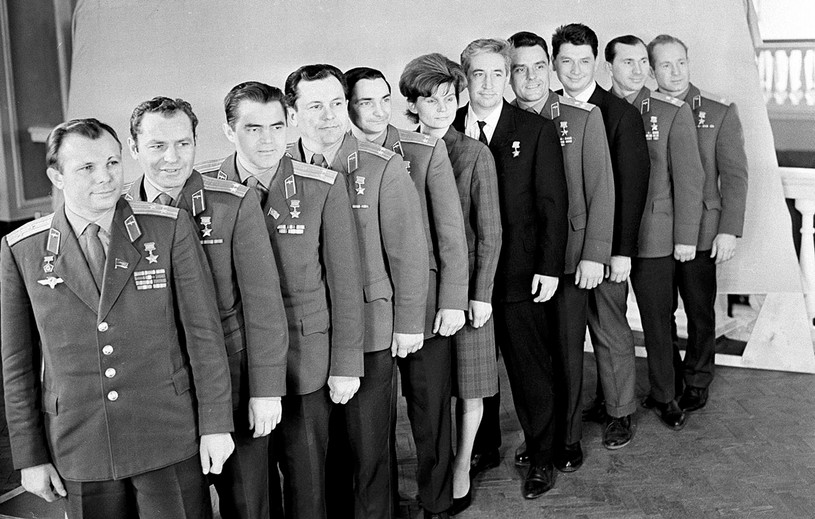 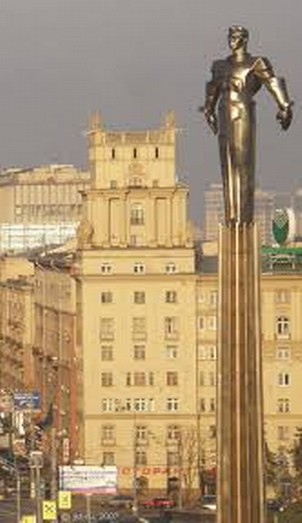 Площадь  Гагарина 1980 г.
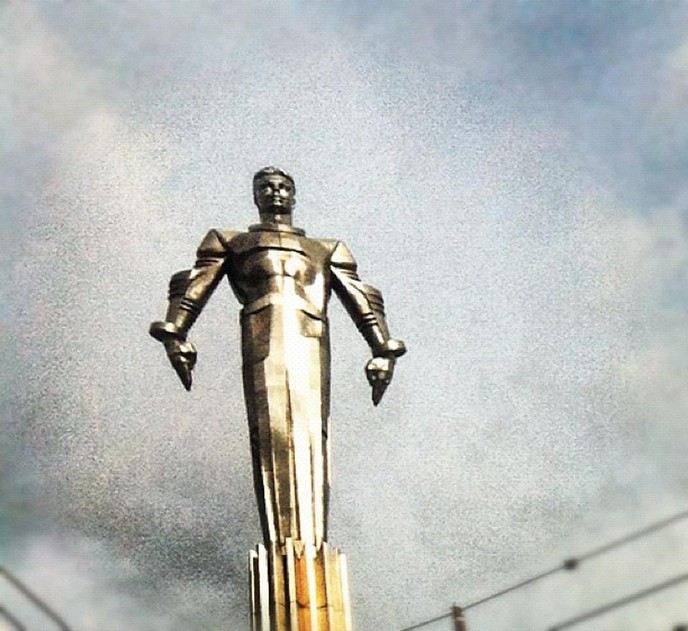 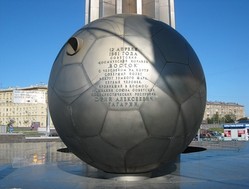 Космический полет американцев на Луну
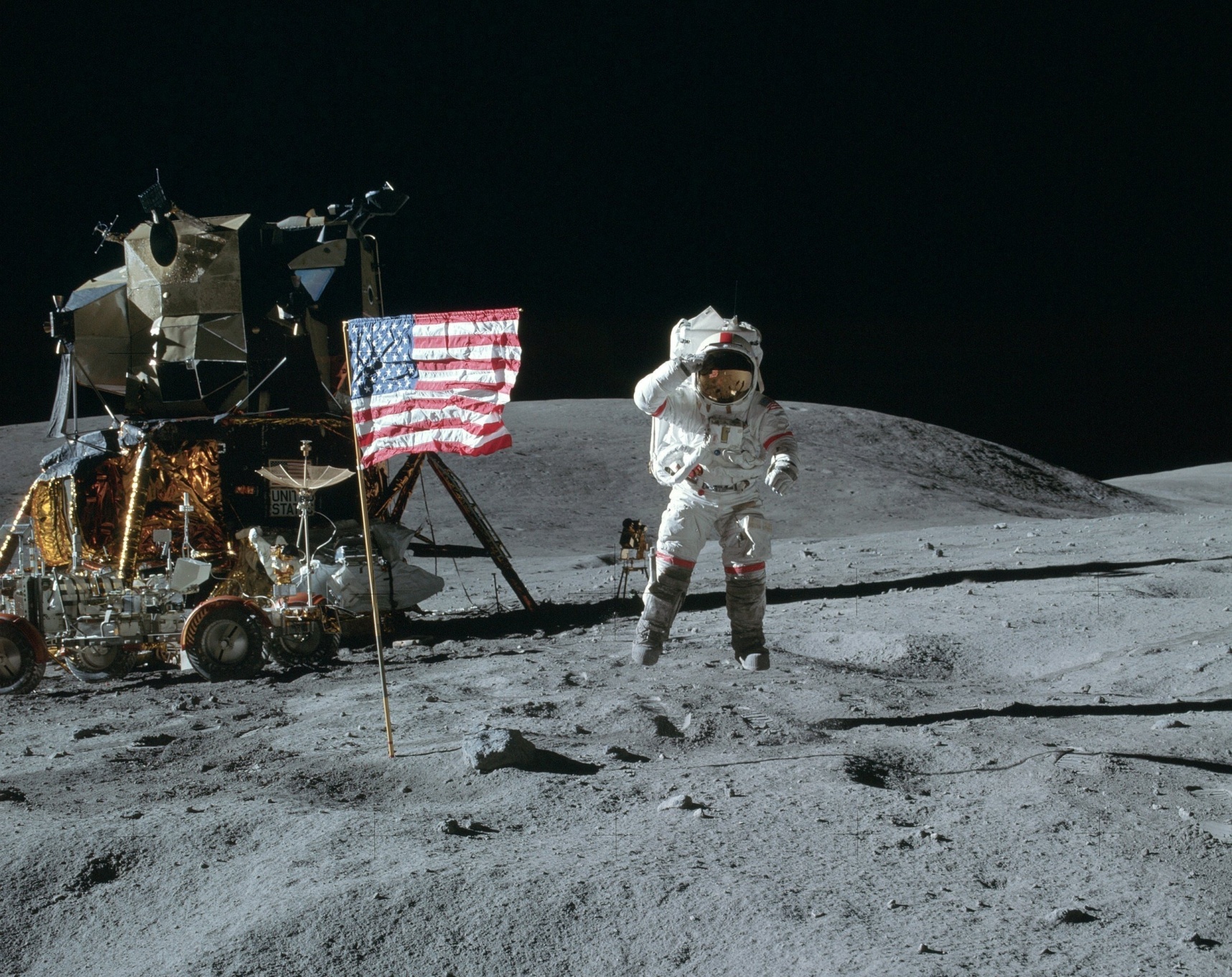 Используемые источники:
1.https://www.google.ru/search?q=%D1%8E%D1%80%D0%B8%D0%B9+%D0%B3%D0%B0%D0%B3%D
2.http://ped-kopilka.ru/stihi-dlja-detei/den-kosmonavtiki-stihi.html
3.https://ru.wikipedia.org/wiki/%D0%9B%D0%B0%D0%B9%D0%BA%D0%B0_%28%D1%81%D0%BE%D0%B1%D0%B0%D0%BA%D0%B0-%D0%BA%D0%BE%D1%81%D0%BC%D0%BE%D0%BD%D0%B0%D0%B2%D1%82%29
4.https://www.google.ru/search?q=%D0%BF%D0%BB%D0%BE%D1%89%D0%B0%D0%B4%D1%8C+%D0%B3%D0%B0%D0%B3%D0%B0%D1%80%D0%B8%D0%BD%D0%B0&ie=UTF-8&sa=Search&channel=fe&client=browser-ubuntu&hl=ru&gws_rd=cr,ssl&ei=2VQhVai_MMHkaMLxgdAM
CПАСИБО ЗА ВНИМАНИЕ!